AIRS trajectory forecast showing descent into WY
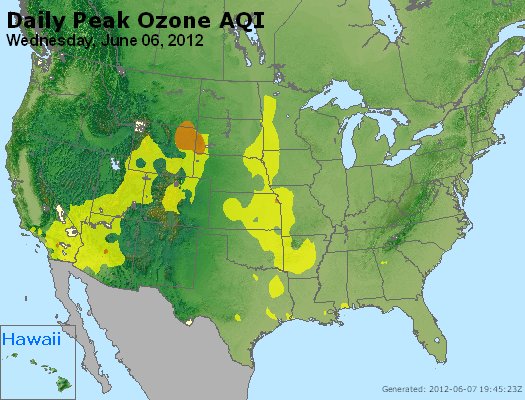 Starting June 4
(two days before)
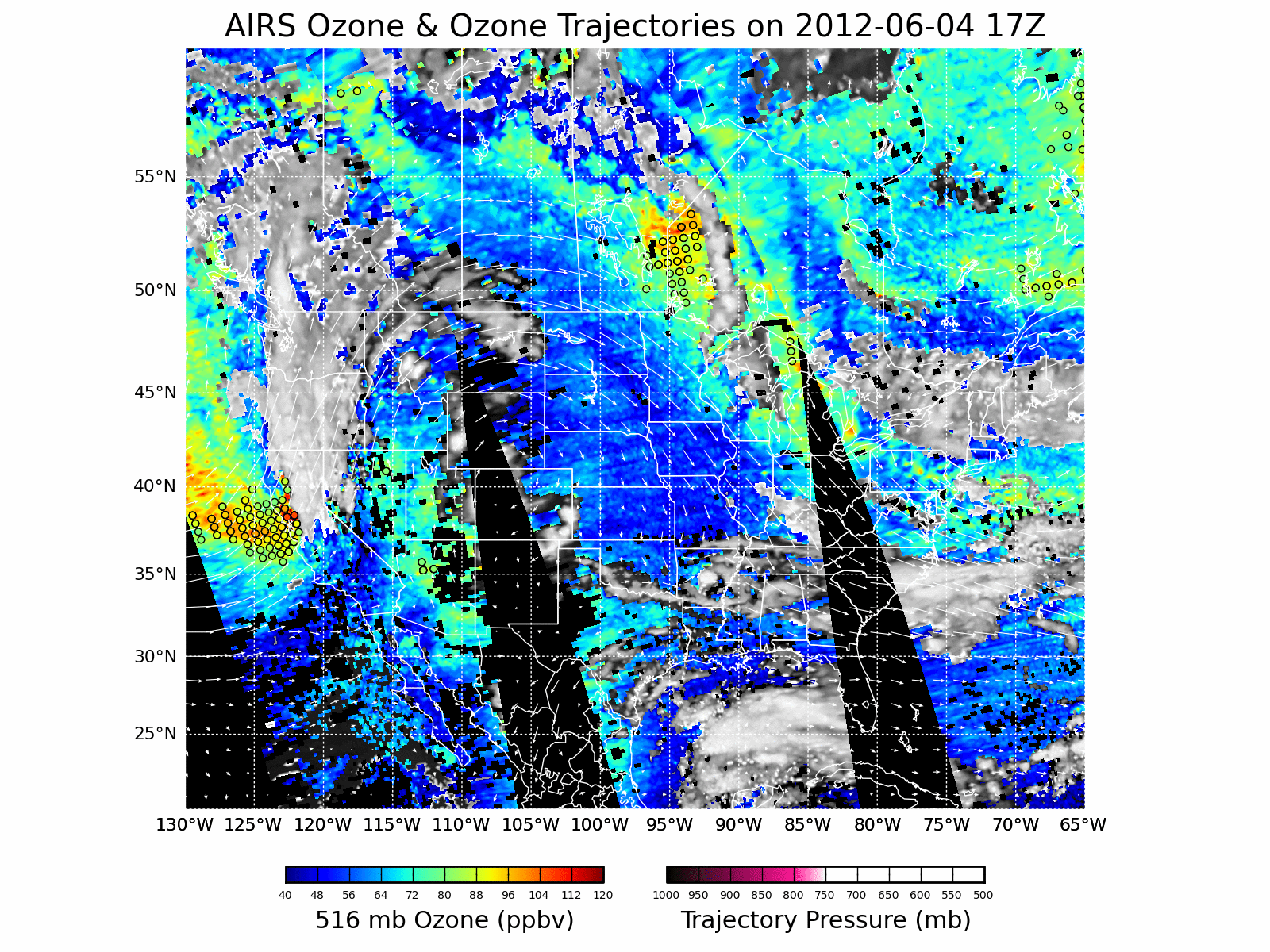 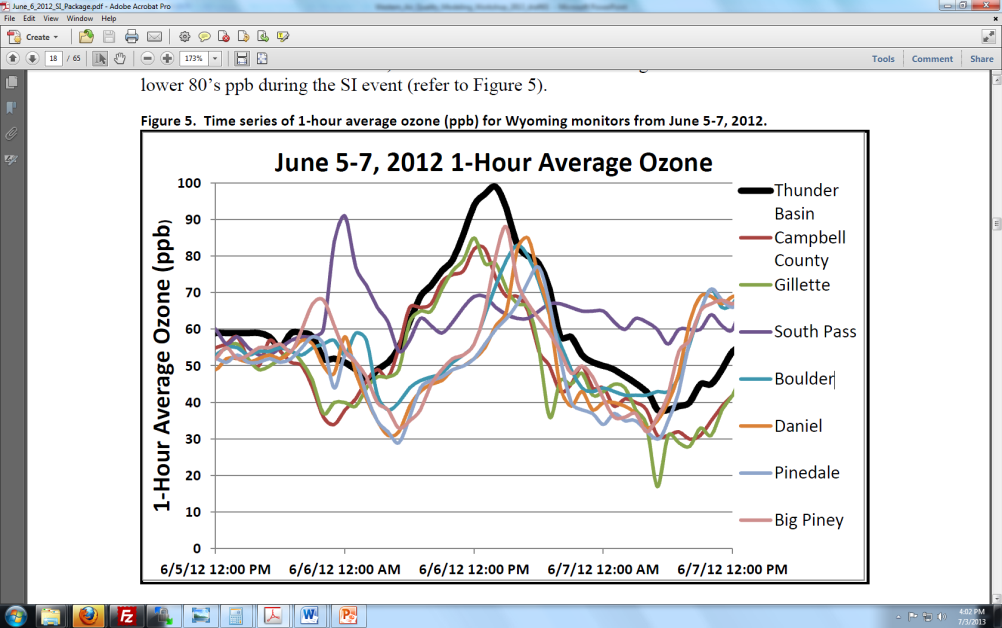